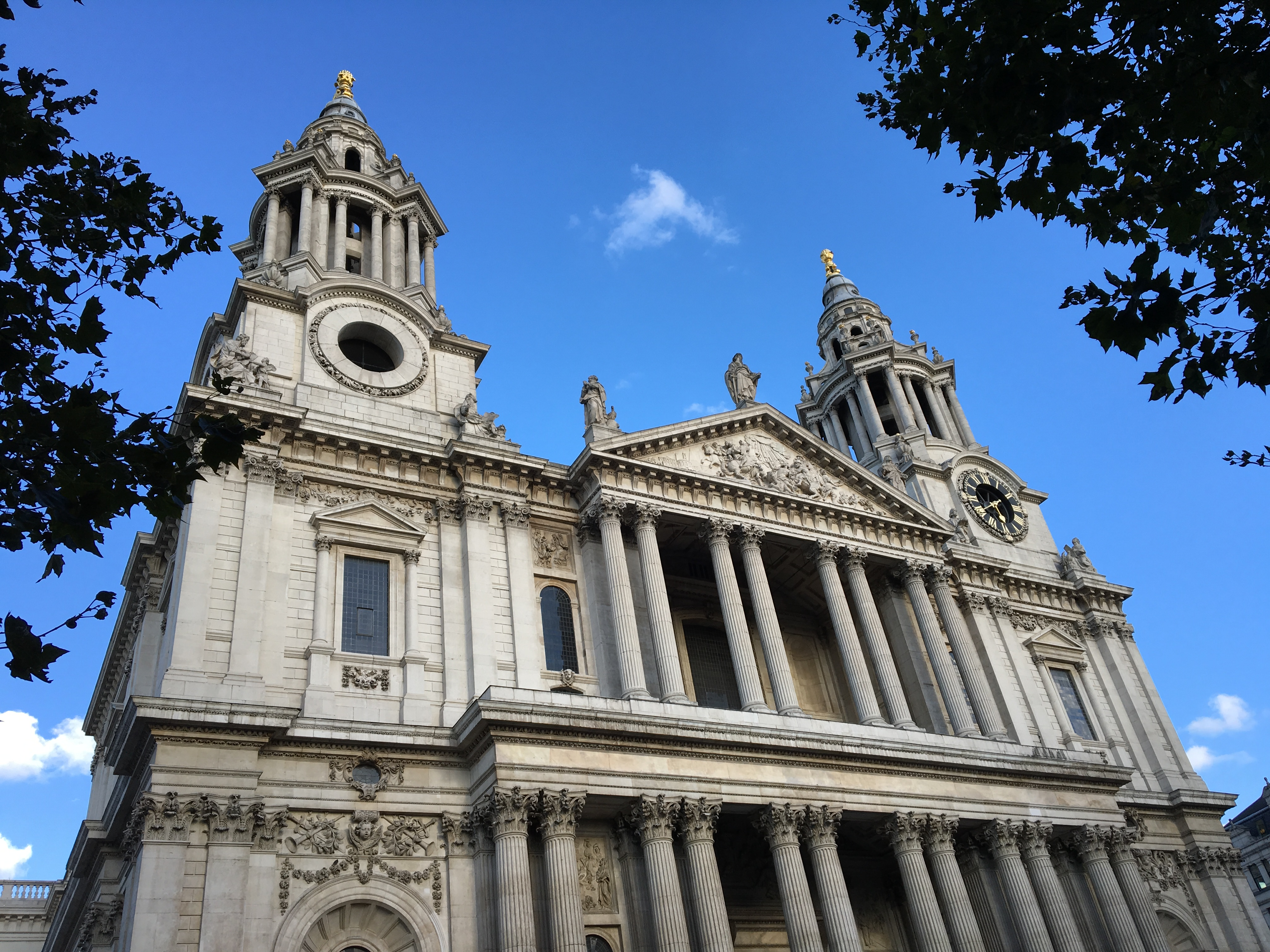 Design Patterns Part 1	Observer, Singleton, & Adapter
[Speaker Notes: St. Paul's Cathedral, London
Photo by Scott Fleming]
Design Patterns
Template solutions to common problems
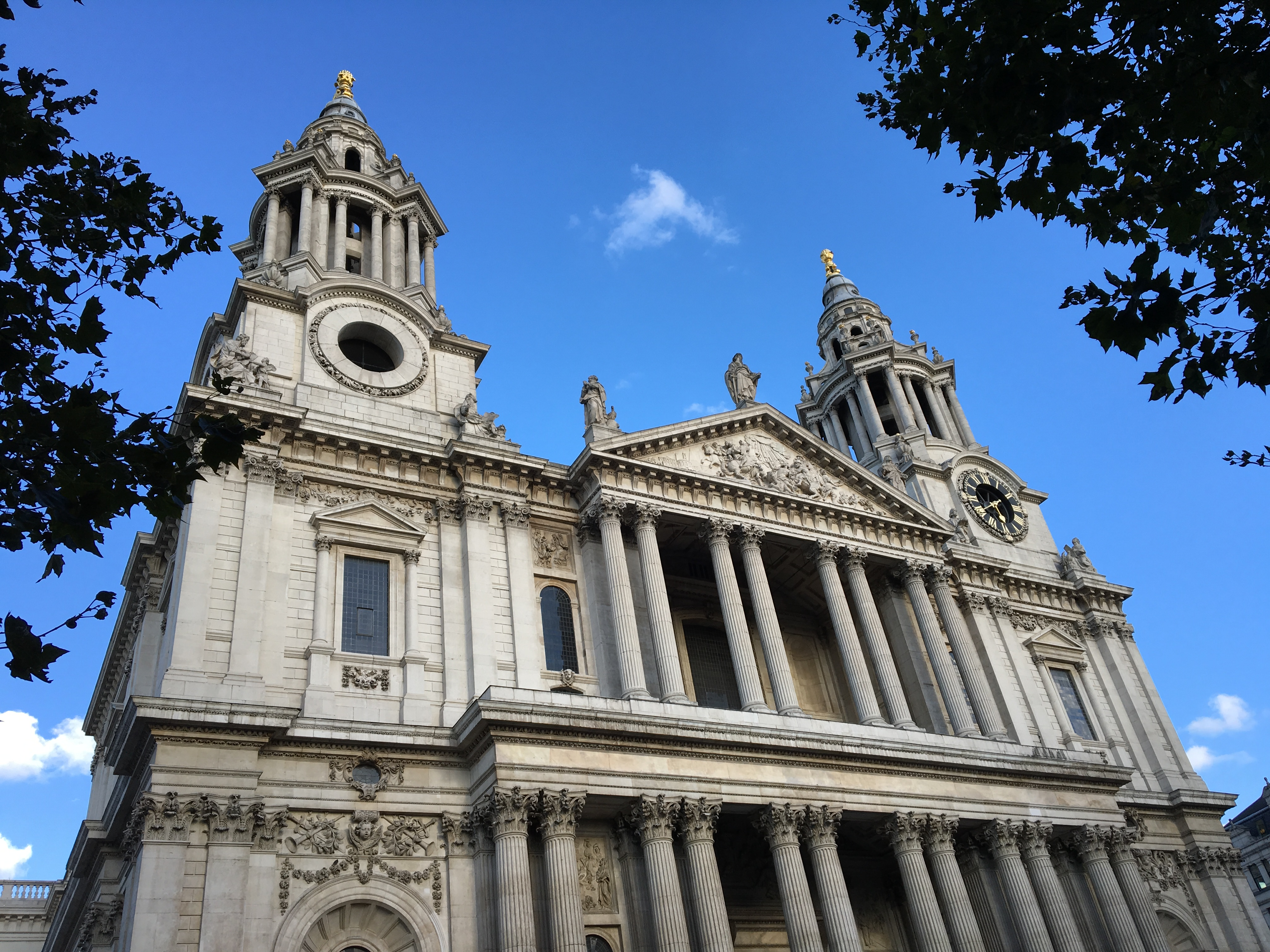 Cupola
Oculus
Pediment
Cornice
Portico
Columns
Benefits
Avoid re-inventing solutions
Promotes quality
Reusability, maintainability, etc.
Facilitate communication
This Lecture
Design patterns: what & why
When and how to apply
Several popular patterns:
Observer
Singleton
Adapter
Running Example: Tiger Dining
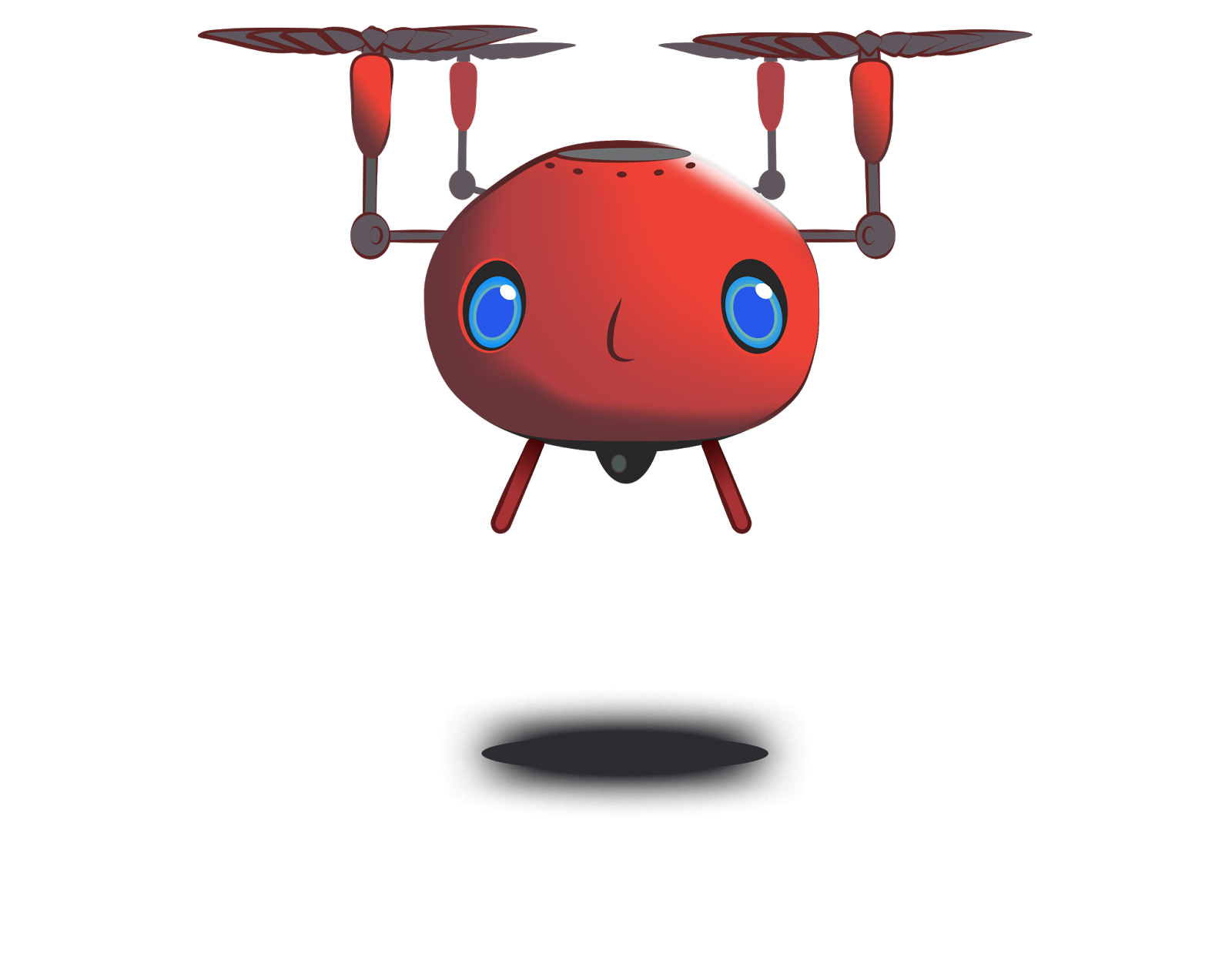 I'm hungry!
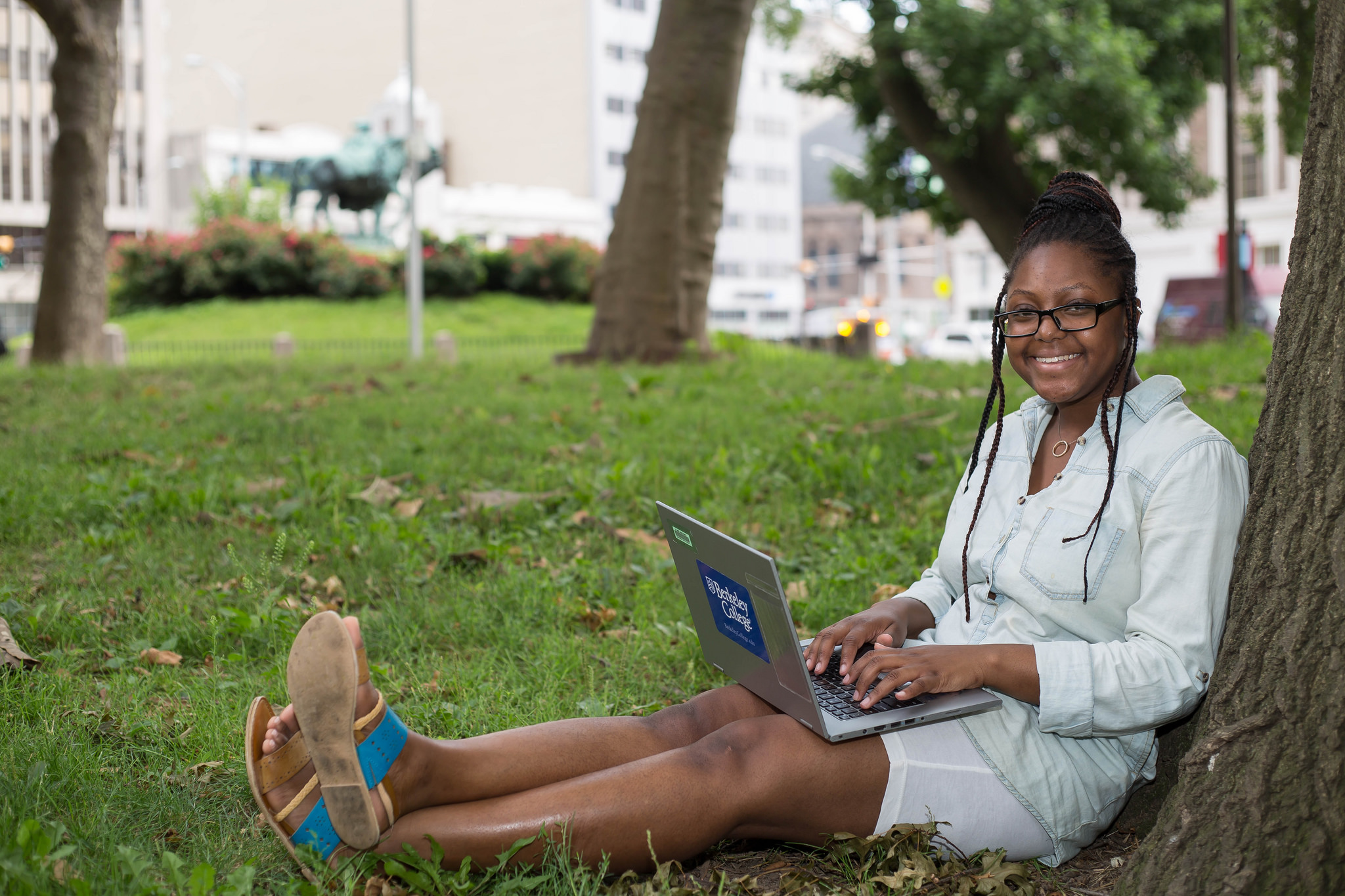 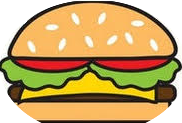 https://flic.kr/p/X6PBUC
Tiger Dining Web App
Design Problem 1: Email Notifications
Chef’s View of Orders
Problem: Send email notifications as orders arrive
[Speaker Notes: When orders are placed they show up in the system like this.

Problem: The chef (and others) would like to receive email notifications to let them know when a new order has been placed. That way, they won't have to be constantly monitoring this webpage.]
Existing Class: Subscribers List
[Speaker Notes: The system already has a subscription list of users who should receive email notifications (as shown in the picture).]
Existing Classes
OrdersController
...
create()
…
EmailNotifier
...
order_notification()
...
?
Solution: Observer Pattern
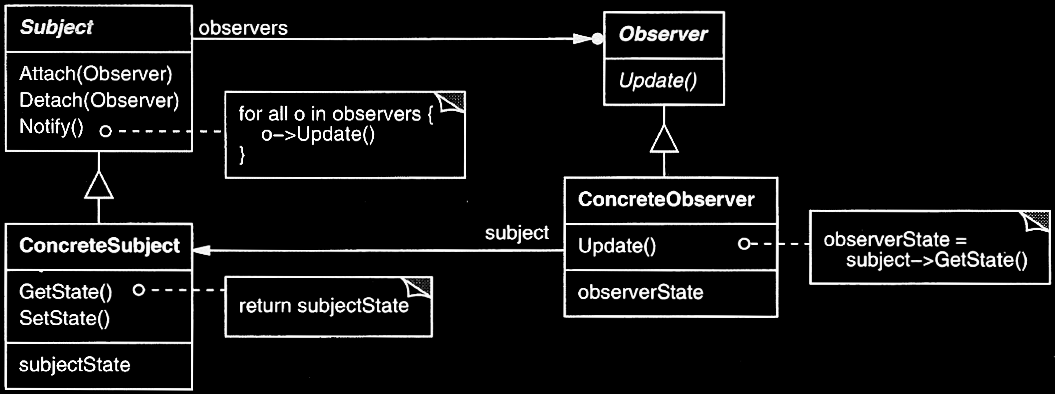 From Gamma et al. Design Patterns: Elements of Reusable Object-Oriented Software
[Speaker Notes: Needs to add an observer for the food order activity
Define one-to-many dependency]
Side Note:Lots of (Minor) Variations Existfor Design Patterns
OODesign.com Variant
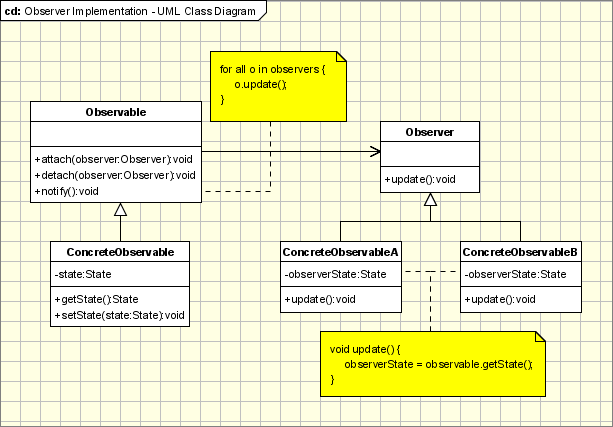 http://www.oodesign.com/observer-pattern.html
Refactoring.Guru Variant
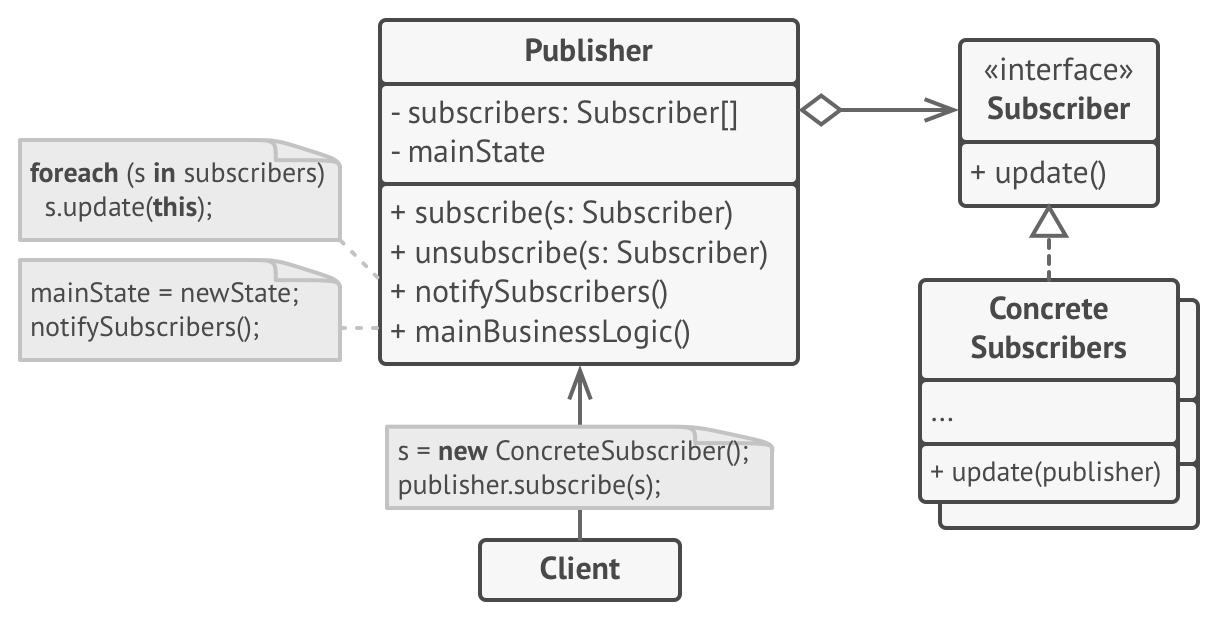 https://refactoring.guru/design-patterns/observer
Wikipedia Variant #1
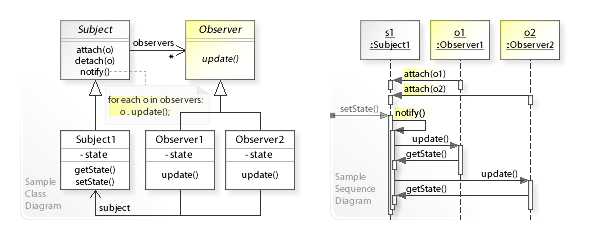 Actually very similar to the GoF version
https://en.wikipedia.org/wiki/Observer_pattern
Wikipedia Variant #2
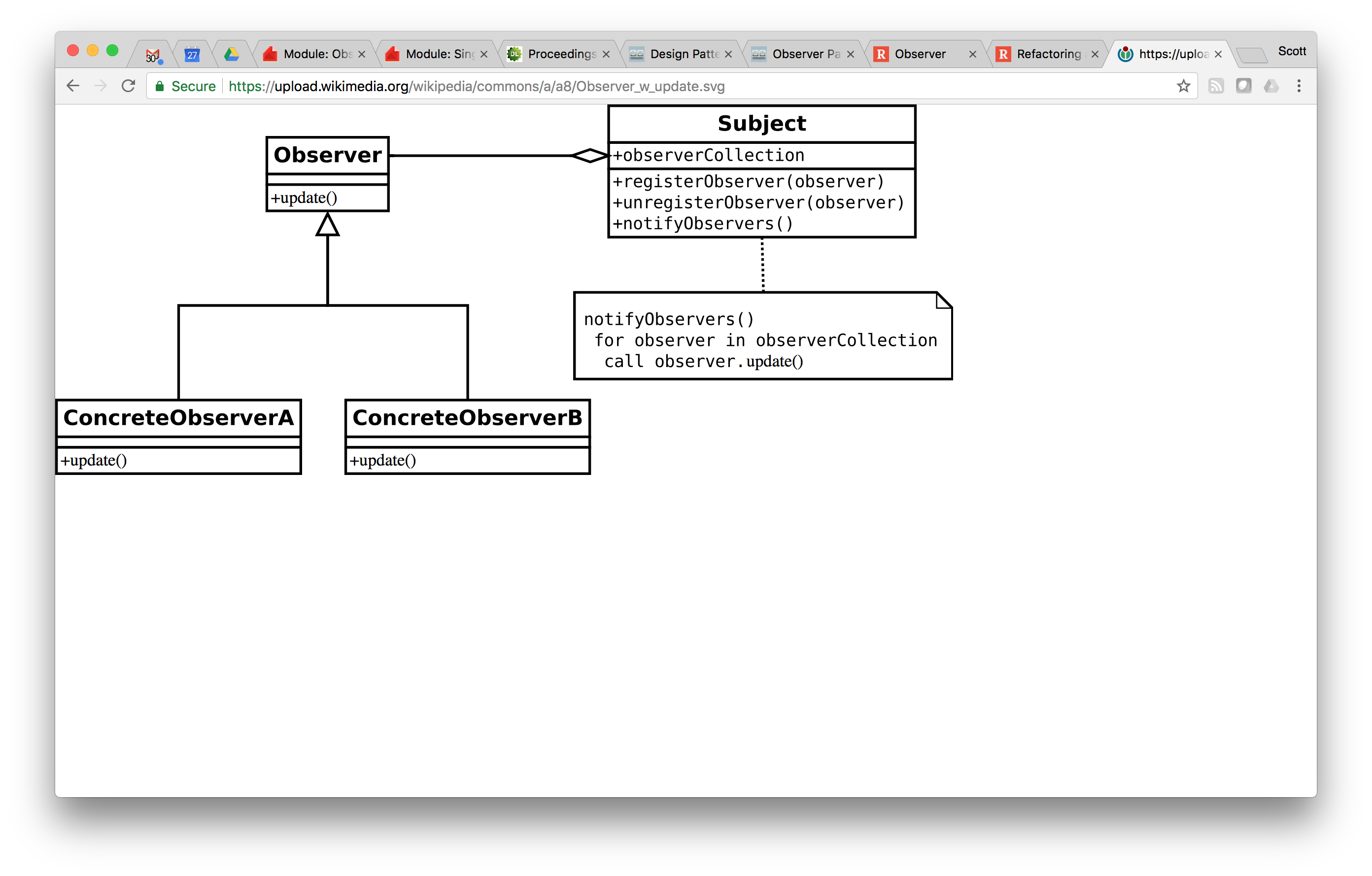 https://en.wikipedia.org/wiki/Observer_pattern
Application of Observer Pattern
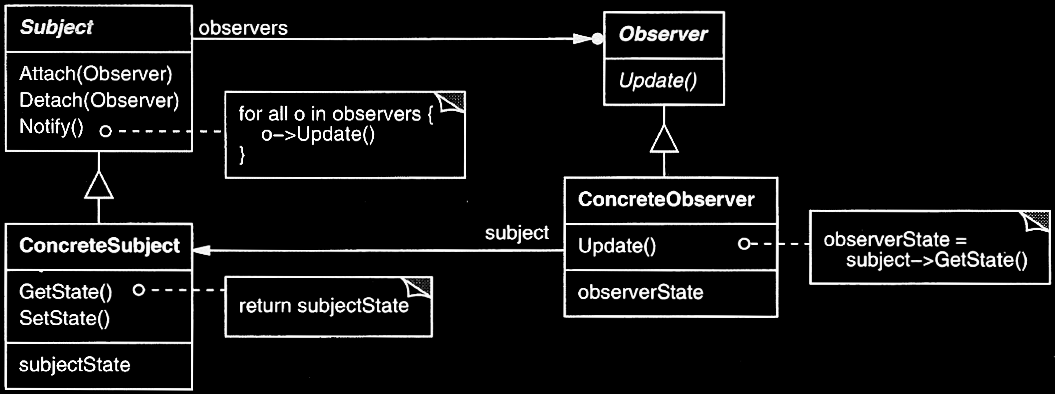 Application of Observer Pattern
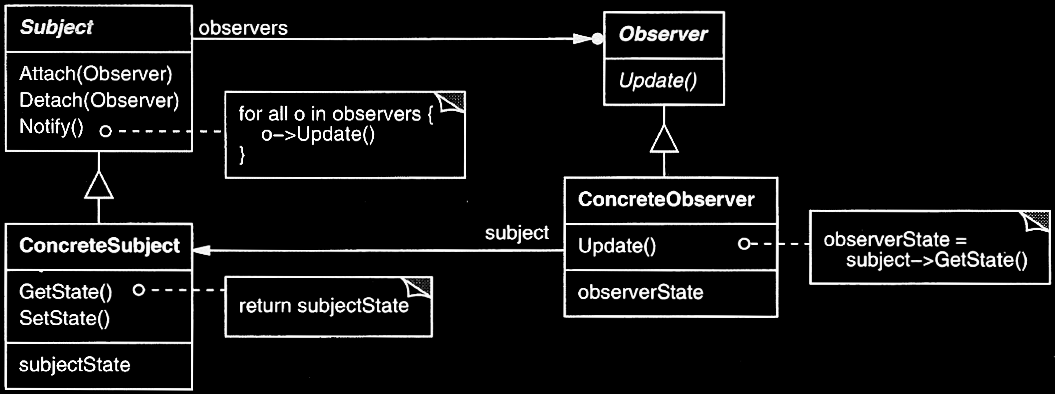 OrdersController
...
create()
…
EmailNotifier
...
order_notification()
...
Application of Observer Pattern
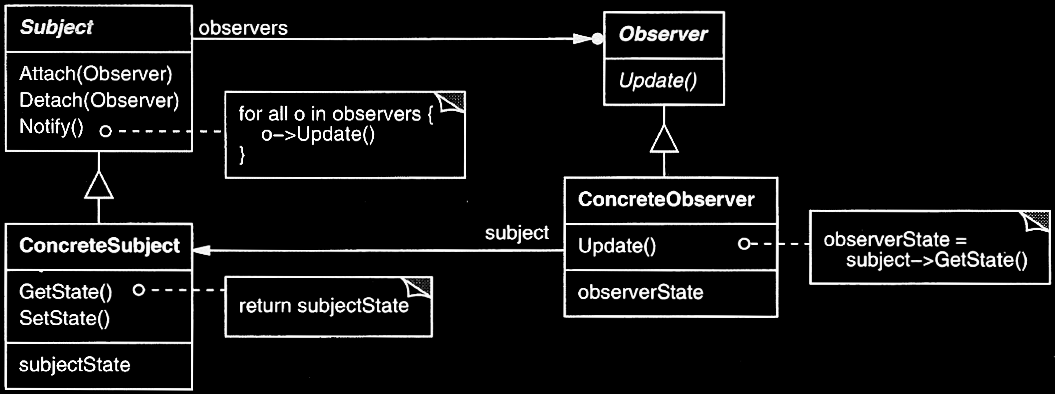 OrdersController
...
create()
…
Subject
...
attach(observer)
detach(observer)
notify()
EmailNotifier
...
order_notification()
...
Application of Observer Pattern
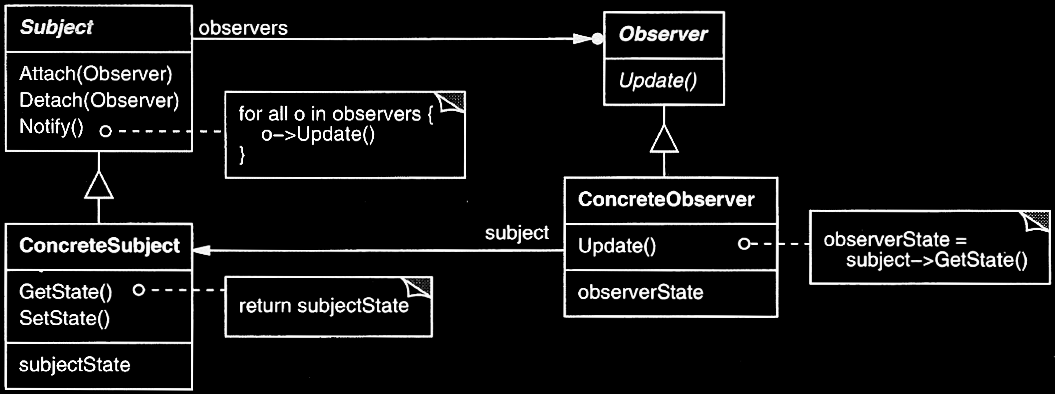 OrdersController
...
create()
…
Subject
...
attach(observer)
detach(observer)
notify()
EmailNotifier
...
order_notification()
...
Application of Observer Pattern
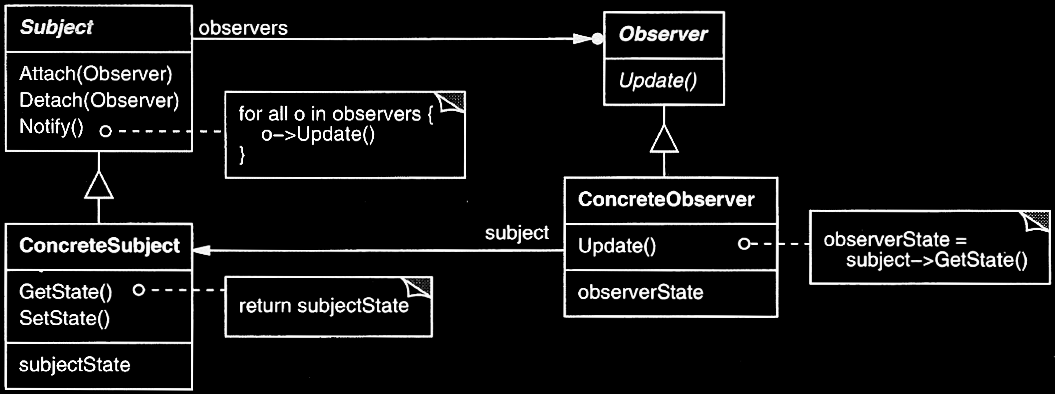 OrdersController
...
create()
…
Subject
...
attach(observer)
detach(observer)
notify()
Observer

update()
EmailNotifier
...
order_notification()
...
Application of Observer Pattern
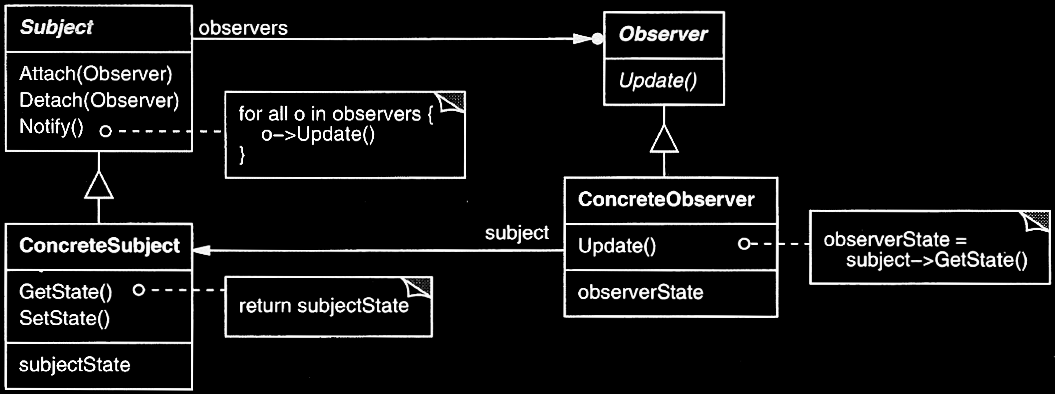 OrdersController
...
create()
…
Subject
...
attach(observer)
detach(observer)
notify()
Observer

update()
EmailNotifier
...
order_notification()
...
Application of Observer Pattern
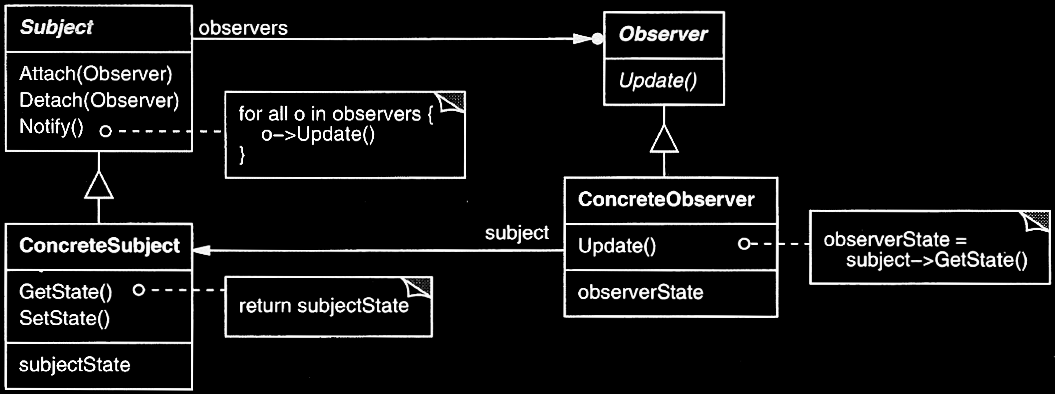 OrdersController
...
create()
…
Subject
...
attach(observer)
detach(observer)
notify()
Observer

update()
EmailNotifier
...
order_notification()
update()
...
Application of Observer Pattern
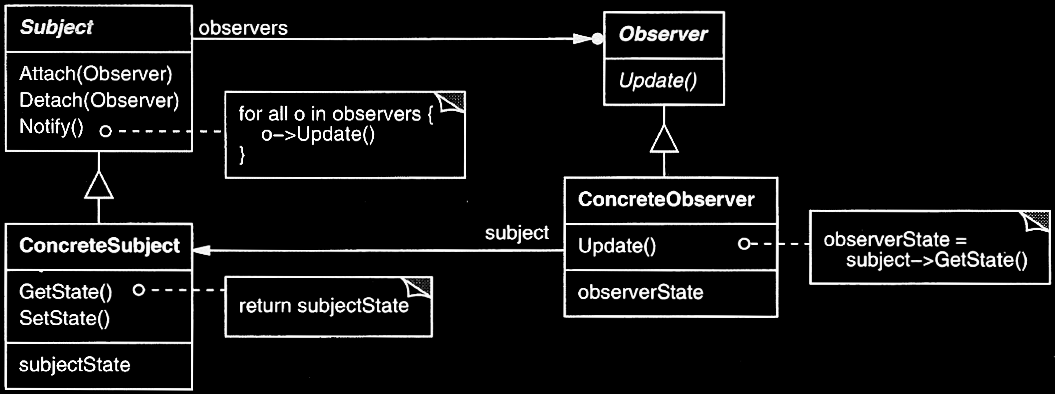 OrdersController
...
create()
…
Subject
...
attach(observer)
detach(observer)
notify()
Observer

update()
EmailNotifier
...
order_notification()
update()
...
*
observer
Application of Observer Pattern
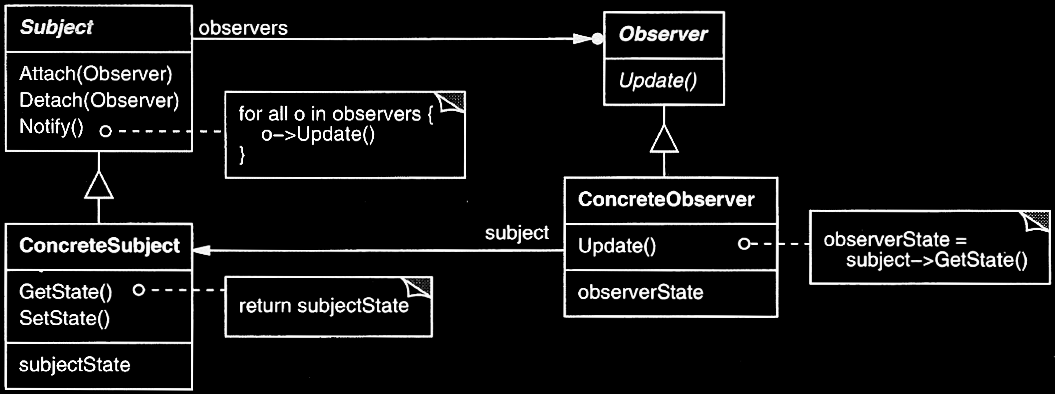 OrdersController
...
create()
…
Subject
...
attach(observer)
detach(observer)
notify()
Observer

update()
EmailNotifier
...
order_notification()
update()
...
*
observer
subject
Application of Observer Pattern
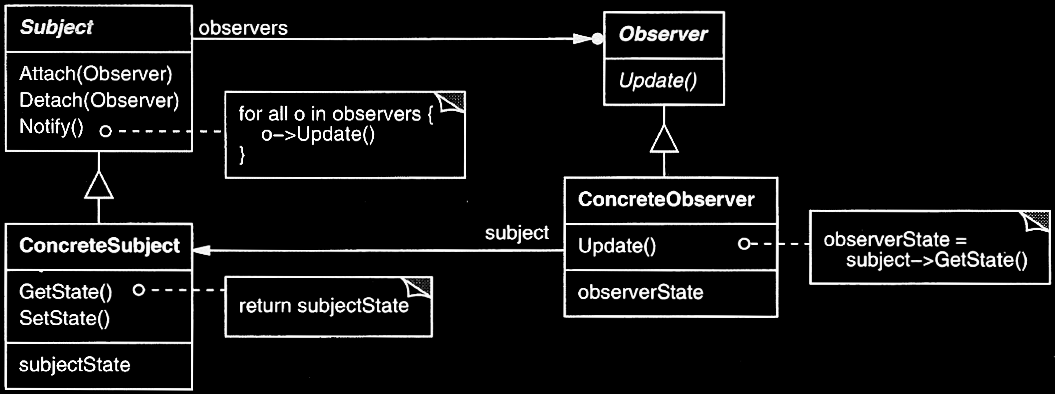 OrdersController
...
create()
…
Subject
...
attach(observer)
detach(observer)
notify()
Observer

update()
EmailNotifier
...
order_notification()
update()
...
*
observer
subject
Scenario: Create Order and Send Email
: OrdersController
: EmailNotifier
create()
<<create>>
: Order
save()
Saved to DB
notify_observers()
update()
Email Sent
How to Apply Observer Pattern
Modify OrdersController (Subject)
include Observable
Add observer using add_observer()
After saving order, call notify_observers()

Modify EmailNotifier (Observer)
Add update method that xxx
[Speaker Notes: Add code snippet]
Example OrdersController
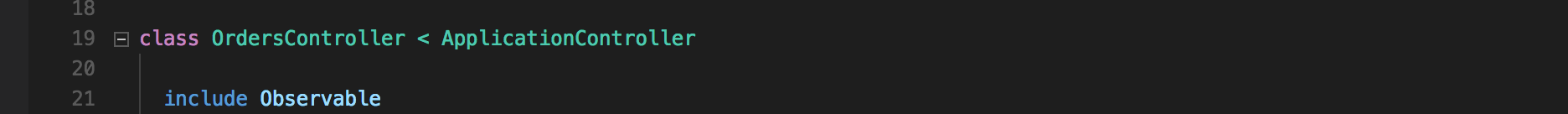 ...
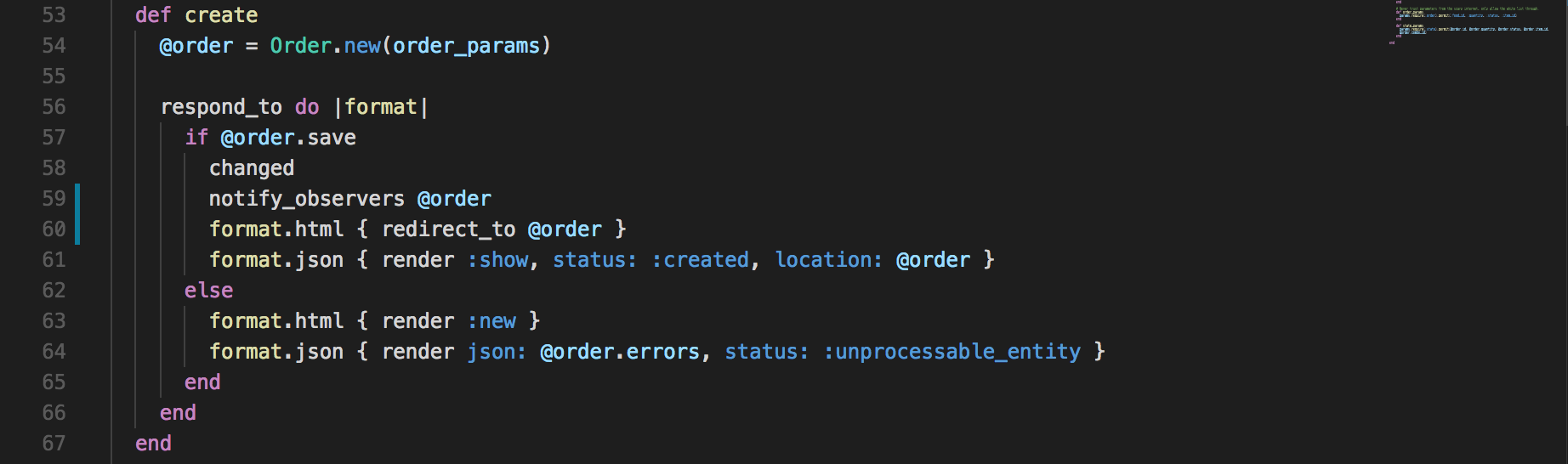 ...
Example EmailNotifier
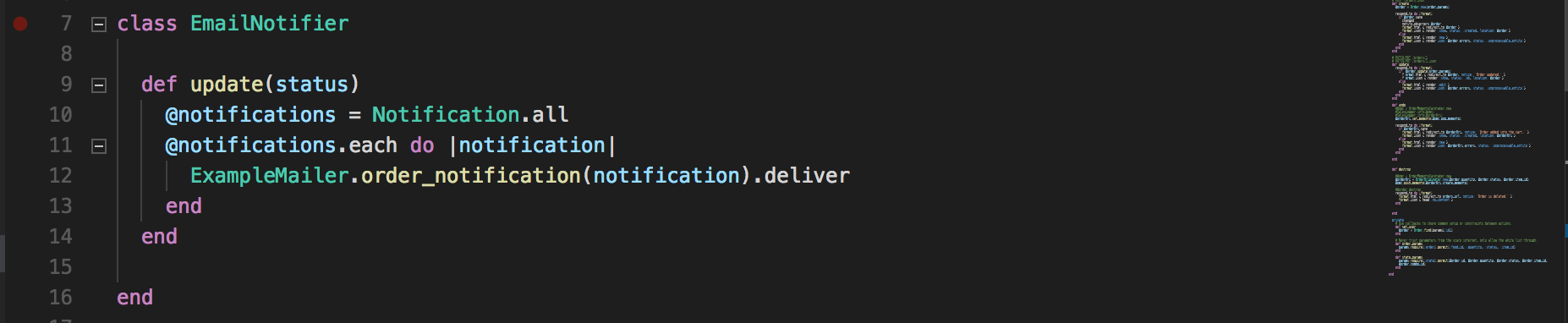 Goal: Implement Observer pattern
[Speaker Notes: ** ExampleMailer is a goofy name, and this is not consistent with the class diagram.
** Probably should show Notification class in class diagrams
** Emailer gem would be good know about here]
Other Examples
Spreadsheet 
Employee payroll
GUI program (callback)
Design problem: 
Sales Logging
Problem
Saves records of transactions as backup
Sales logging for transaction failure
Existing Class
SalesLogger

initialize(file)
formatter
log(message)
Solution: Singleton Pattern
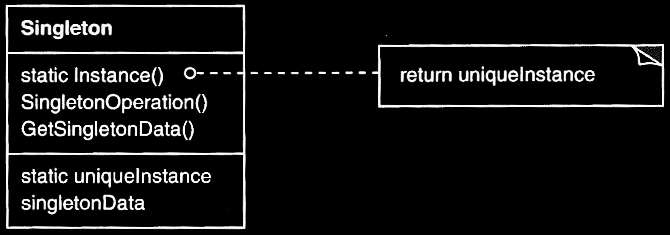 From Gamma et al. Design Patterns: Elements of Reusable Object-Oriented Software
Application of Singleton Pattern
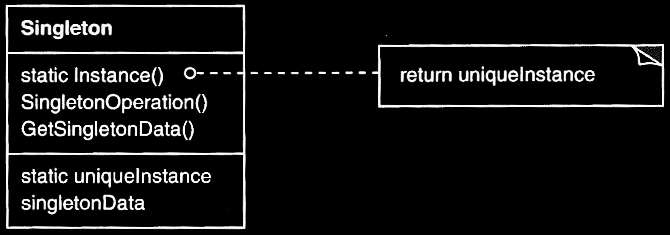 SalesLogger
inst : SalesLogger
initialize(file)
formatter
log(message)
instance() : SalesLogger
**Static Association???
Solution: Singleton
Single file to log all the sales information
Easy to look up
Singleton

inst: Singleton

instance(): Singleton
…
if inst == nil
	inst = Singleton.new
end

 return inst
Making class Singleton
Steps of making a class Singleton:

Creating the class variable
@@instance

Initializing it with the single instance
@@instance = SimpleLogger.new

Creating the class level instance method

Making new private
Goal: Implement Singleton pattern
SalesLogger class
include “Singleton”

SalesController
call instance
call log(message)
Goal: Implement Singleton pattern
[Speaker Notes: ** This example is a mess]
Singleton Examples
In Rails:
development.log
test.log	
Webrick in rake

Outside Rails:
tomcat
ant
Design problem:
 New Payment method
Goal: To Add Visa Debit Card and Paypal
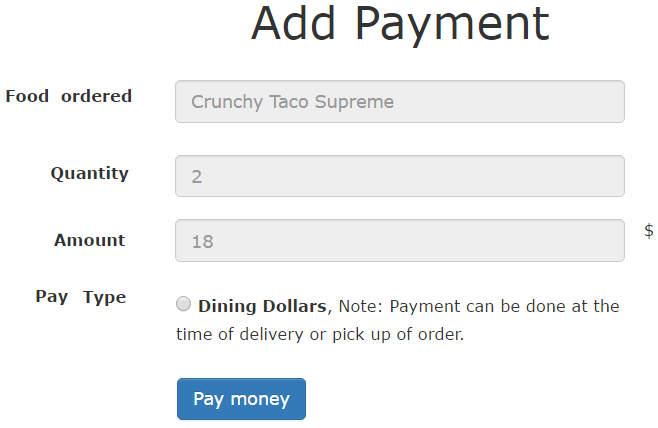 Goal: To add VisaPay
PaymentsController


new
create
…
DiningDollars


charge(uid)

…
Solution: Adapter
Interface which bridge a gap in payment methods
Key objects are Target, Adapter and Adaptee
Target

Request()
Client
Adaptee

SpecificRequest()
Adapter

Request()
PaymentProcessor

process_payment()
PaymentsController
VisaPayAdapter


process_payment()
DiningDollarsAdapter


process_payment()
…


…
DiningDollars


charge(uid)
…


…
VisaPay


pay(debitcard, cvv, exp)
Control Flow
VisaPay
PaymentsController
VisaPayAdapter
create
process_payment
pay
Visa processes the payment
Goal: Implement Adapter Pattern
PaymentsController
“create” method call the adapter based on the input type 

VisaPayAdapter
defines “process_payments” inherited from the PaymentProcessor

VisaPay
defines pay(creditcard, cvv, exp) saves the information
Adapter: Example in Rails
Active Records
Contains adapters for several databases (PostgreSQL or MySQL)
Wraps them up in common interface

AbstractAdapter implements common functionality
PostgreSQLAdapter
AbstractMysqlAdapter
Summary
Singleton:
Making Sure There Is Only one 

Observer:
Keeping Up with the Times

Adapter:
Filling the gaps